高芝地区社会福祉協議会の事務所が一時移転します
新高根公民館の改修工事に伴い、以下のとおり事務所を一時的に移転いたします。　
　移転期間中は皆様にご不便をおかけ
しますが、よろしくお願いいたします。
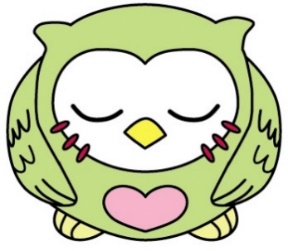 移転期間 ：２０２４年７月１日～２０２５年２月２８日〔予定〕
　　　　　　※新高根公民館事務所を再開させる日程は、市社協　　　　　　　
　　　　　　　 ホームページにて改めて周知いたします。

移  転  先：船橋市立高根東小学校１階
　　　　　　　 船橋市新高根１－１７－１　（別紙地図参照）

電話番号：０４７－４６９－５０５０（これまでどおり）

ＦＡＸ番号： ０４７－４６９－５０５０ （これまでどおり）

お知らせ：引っ越しに伴う回線工事のため、７月１日（月）午前は　　　
　　　　　　電話がつながりません。お急ぎの要件がある場合は、
　　　　　　船橋市社会福祉協議会までご連絡ください。

　　　　　　７月２日（火）からは、上記移転先にて通常どおり開所
　　　　　　いたします。
お問合せ先
〒273-0005 船橋市本町２－７－８福祉ビル３F
船橋市社会福祉協議会　地域福祉推進課（☎４３１－２６５３）